Raha- ja pankkiteoriaLuento 8
8.5.2024
1
Mikä on keskuspankki
Keskuspankki = pankkien pankki
Käsite voi olla hiukan horjuva
Montako keskuspankkia Suomessa on?
Säästöpankkien keskuspankki Suomi Oy; Bonum Pankki Oy?
Nykyään yleensä julkinen laitos
Eivät maksimoi voittoa
Liikepankin ja keskuspankin ero muuttunut historian kuluessa selkeämmäksi
2
Mikä on keskuspankki?
Yhdellä valuutalla voi olla useita keskuspankkeja, joskin yksittäisen keskuspankin toimintavapaus tällöin yleensä rajallinen
USD
EUR
Saksa ennen rahaliittoa
Jokaisessa maassa ei ole omaa keskuspankkia
Monissa Länsi-Afrikan maissa ei lainkaan (rahaliitto 1940-luvulta saakka)
Luxemburgissa ei ollut ennen rahaliittoa
Monissa kääpiövaltioissa ei ole
Samassa maassa voi olla useita
Yhdysvallat, Saksa ennen rahaliittoa
3
Mikä on keskuspankki?
Keskuspankkien toiminta vaikuttaa lähes kaikkeen ainakin omalla valuutta-alueella
Korot, rahan määrän kehitys…
Yleensä (ei aina!) julkisoikeudellinen laitos, voi olla jopa perustuslain tasolla säädöksiä asemasta
Euroopassakin löytyy esimerkkejä keskuspankeista, jotka osakeyhtiöitä (Sveitsi)
Etelä-Afrikan keskuspankki oli pitkään listattu Johannesburgin pörssissä
Kaikkein tavallisimmin pääjohtajan valitsee (ainakin muodollisesti) valtionpäämies
Uusimmat keskuspankit yleensä täysin valtiollisia
Nykyään setelirahan liikkeeseen laskun monopoli
Kolikot tosin yleensä valtion lyömiä
4
Päätöksenteko
Ainakin rahapoliittinen päätöksenteko kehittyneissä maissa yleensä kollegiaalista, ei ”päällikkövirasto”
Useampia näkökulmia
Parempi vastustuskyky poliittisia paineita vastaan
”En ole diktaattori. Olen vain komitean puheenjohtaja.”
Kokeellinen tulos: ”rahapolitiikkapelissä” äänestävä ryhmä menestyi paremmin kuin ryhmän jäsenet yksinään (Blinder & Morgan, JMCB 2005)
Kehitysmaista voi löytyä tapauksia, joissa pääjohtaja yksin päättää tärkeimmistä rahapoliittisista toimenpiteistä.
5
Vielä keskuspankkien toiminnasta
Perinteisesti keskuspankki toiminut valtion pankkiirina
Monissa maissa keskuspankki hoitaa tehtäviä, joista Suomessa huolehtii Valtiokonttori
Hyvin usein keskuspankki vastaa pankkivalvonnasta joko yksin tai yhdessä muun viranomaisen kanssa
EU:n pankkiunioni
Pankkitilastointi, muu tilastointi
Esim. rahamarkkinakorkojen laskeminen tms
Usein rahapolitiikan aputoiminto; etenkin rahan määrän laskeminen
Infrastruktuurin kehittämistehtäviä
Arvopaperimarkkinoiden organisointia tms yhdessä muiden osapuolten kanssa
Tutkimus
Lähes kaikkialla keskuspankeilla keskeinen rooli maksujärjestelmissä
Saanut alkunsa siitä, että pankit voivat aidosti ”maksaa” toisilleen vain keskuspankkirahalla
Voivat esimerkiksi toimia sekkien selvityskeskuksina
6
Seigniorage-tulo
Rahan liikkeeseenlaskuoikeudesta syntyvä tulo
Sunnilleen sama kuin rahoitustulo
Nykyään käytännössä: korkotuotto oikeudesta laskea liikkeeseen rahaa. 
Keskuspankilla tyypillisesti korollisia saamisia mutta suuri määrä korottomia velkoja – ainakin setelistö
     => korkotuottoa
Toisaalta: setelistön painattaminen ja käteishuolto voi olla yllättävän kallista…
Pakolliset reservitalletukset voivat olla täysin tai melkein korottomia 
Ei-pakolliset pankkien talletukset vielä alemmalla tai nykyään negatiivisella korolla => halpaa rahoitusta => lisää nettokorkotuloa
Keskuspankit usein tuottavat voittoa ja maksavat valtiolle eräänlaista ”osinkoa” – veronmaksajat eivät kustanna keskuspankin toimintaa!
Suomessa pääsääntöisesti 50 % keskuspankin voitosta, pankkivaltuusto voi päättää toisin
Usein päättänyt, että enemmän valtiolle; Vuoden 2021 voitosta 26 miljoonaa valtiolle. Voitto oli 52 milj. euroa.
Vuonna 2023 ei voittoa
7
Rahapolitiikan tavoitteet
Rahapolitiikka = keskuspankin harjoittama makrotalouspolitiikka
Nykyään tavallisin perimmäinen tavoite: alhainen inflaatio
Voimakas ja etenkin vaihteleva / vaikeasti ennustettava inflaatio ongelmallinen
Esim. tietosanakirjat Suomessa voimakkaan inflaation kaudella 
Kokemus osoittanut: nopea inflaatio ei ole vakaa
Yllätyksellinen inflaatio => reaalikorkoja vaikea ennakoida => investoinnit riskialttiita
Inflaatiossa voimakas ”inertia”: jos maassa ollut vahva inflaatio menneisyydessä, se kiihtyy helposti uudelleen
Voi olla sekatavoite, esim Yhdysvalloissa ”dual mandate”: hintavakaus ja korkein kestävästi saavutettavissa oleva työllisyys
8
Rahapolitiikan tavoitteet
Voi olla välitavoite, jolla pyritään perimmäiseen alhaisen inflaation tavoitteeseen
Aikoinaan: kultapariteetti
Nykyinen vastine: kiinteä valuuttakurssi
Rahan määrän kasvunopeus (monetarismi)
M Friedman: rahan määrän kasvun oltava sama kuin BKT:n trendikasvu
Markkinaosuus supistunut – nykyään lähinnä kehitysmaita (Bangladesh, Tansania, Bolivia…)
Vaihtoehto: suora inflaatiotavoite
Yllättävän uusi järjestely 
Ensimmäisenä Uusi Seelanti vasta 1990, Suomi ja moni muu maa 1990-luvun alussa
Rahapoliittiset päätökset perustuvat suoraan inflaationäkymiin, ei nimellistä ankkuria.
”Markkinaosuus” kasvanut voimakkaasti
Isot, kehittyneiden maiden valuutat
9
Muita mahdollisia rahapolitiikan tavoitteita
Hintataso / hintatasoura
Siis jos aiemmin ollut hitaampi inflaatio, nyt voidaan sallia nopeampi
Pitkällä aikavälillä ollaan keskimäärin ”sopivassa” inflaatiovauhdissa
Korkea työllisyys ja taloudellinen kasvu
Yhdysvalloissa oheistavoite
Rahoitusmarkkinoiden vakaus
Vähintään tarkkailijan ja varoittajan rooli
Ei esim. nosteta lyhyitä korkoja jos pankkisektori vaikeuksissa, ja lyhyiden korkojen nousu lisäisi pankkien korkokustannuksia enemmän kuin korkotuottoja
Vakuuspolitiikka, keskuspankkiluoton määräsääntelyt ym
Korkojen vakaus
Valuuttakurssien vakaus sen itsensä takia
Etenkin ulkomaankaupasta riippuvaiset valuutta-alueet
Sotien rahoittaminen
Uusimpana: ilmastonmuutoksen torjunta / ympäristötavoitteet
10
Rahapolitiikan tavoitteet
Yleensä on laintasoinen säädös tavoitteista
Euroopan keskuspankkijärjestelmä: ensisijainen tavoite hintavakaus, muita tavoitteita saa tavoitella jos se on mahdollista vaarantamatta hintavakautta
Federal Reserve System: hyvä työllisyys, vakaat hinnat ja kohtuulliset pitkien lainojen korot
Koska inflaatio ja pitkät korot vahvassa riippuvuudessa, on ehkä vain kaksi tavoitetta?
Jos työllisyys ei pitkällä aikavälillä riipu kysynnästä, onko FED:illä sama tavoite kuin Euroopan keskuspankkijärjestelmällä?
11
Rahapolitiikan regiimien yleisyys
Perimmäinen tavoite rahan arvon vakaus – siihen voi pyrkiä monilla tavoilla
Suoraan
Välitavoitteen kautta
IMF “Annual report on exchange arrangements and exchange rate restrictions” – tilanne 2022
USD –ankkuri 19%
EUR –ankkuri 13%
Muu valuuttakurssiankkuri 9 %
Rahan määrän tavoite 13 %
Suora inflaatiotavoite 23 %
Muu tavoite 22 %
12
Rahapolitiikan työkalut
Rahapoliittiset lainat
Yleensä tärkein väline
Millä korolla pankit voivat lainata keskuspankkirahaa?
Millä muilla ehdoilla?
Määrälliset säätelyt keskuspankkiluoton myöntämisessä
Lainojen maturiteetti
Finanssikriisin aikana eurojärjestelmä antanut usein pitkiä luottoja
Talletuskorkojen muutokset
Liikepankeilla on talletuksia keskuspankissa – niiden korko vaikuttaa pankkien myöntämien asiakaslainojen korkoihin
Merkitys kasvanut
13
Rahapolitiikan työkalut
Arvopaperikaupat
Ostetaan ja myydään arvopapereita. Kun keskuspankki ostaa, rahaperusta kasvaa, sillä myyvän pankin tilille kirjataan katetta
”Quantitative easing”
Teoriassa voisi ostaa muutakin kuin arvopapereita
Markkinainterventiot esim. valuuttamarkkinoilla
Keskuspankki ostaa tai myy omaa valuuttaansa muilla valuutoilla
Tärkeä etenkin kiinteän valuuttakurssin järjestelmissä
Oma valuutta uhkaa devalvoitua => tehdään tukiostoja markkinoilla
Vähimmäisvarantovaatimukset
14
Rahapolitiikan työkalut
Vakuuslistan muutokset
Keskuspankista lainaavan pankin on asetettava vakuudet, käytännössä pantattava arvopapereita. Mitkä vakuudet kelpaavat?
Laaja lista => pankkien helpompi saada rahoitusta keskuspankista; 
Laaja lista => keskuspankilla suurempi luottotappioriski
Laaja lista => pankeilla mahdollisuus jättää luotetuimmat paperit (hyvämaineisten valtioiden obligaatiot) käytettäviksi vakuuksina muissa yhteyksissä
Merkitys korostui esim. koronakriisissä 2020
Banco de México alkoi 2020 hyväksyä yritysten lainoja vakuuksiksi koronakriisin hoitotoimenpiteenä
Joskus liikepankit voineet pantata velkomisoikeuksia omiin asiakkaisiinsa; 
Mm nykyään euroalueella
Vekseleiden rediskonttaus ollut yksi keino myöntää keskuspankkiluottoa (esim. suuri osa markka-ajasta Suomessa, ei enää oman rahan loppuvaiheissa)
15
Mistä keskuspankkiraha tulee? Arvopaperikauppa ja huutokauppa
Arvopaperikauppa
Keskuspankki ostaa tai myy arvopapereita
Ollut perinteisesti tavallinen Yhdysvalloissa ja Japanissa
Tavoitteena voi olla joko muuttaa reservien määrää (dynaamiset operaatiot) tai estää muita tekijöitä muuttamasta reservien määrää (defensiiviset operaatiot)
Huutokauppa 
Keskuspankki myöntää luottoja
Euroopan maissa perinteinen tapa tehdä rahapolitiikka, merkitys vähentynyt viime vuosina
Hyvin monenlaisia järjestelyjä, nimi ”huutokauppa” vakiintunut, mutta toisinaan huonosti kuvaava.
16
Arvopaperiosto
Arvo-osuusrekisteri
Liikepankki
Keskuspankki
Liikepankin obligaatio-omistukset -100

Keskuspankin obligaatio-omistukset +100
Keskuspankkitili
Liikepankin talletus
+100
+ 100 milj
+ 100 milj
Obligaatiosijoitukset
- 100 milj
Keskuspankin nettovarallisuus ei muutu
Liikepankin nettovarallisuus ei muutu (paitsi ehkä välillisesti)
Valtion/paperin liikkeeseen laskijan velka ei muutu
MUTTA! Keskuspankkirahan määrä lisääntyy 100
Liikepankin taseen loppusumma pysyy (suunnilleen) ennallaan, keskuspankin tase kasvaa
Laina/Huutokauppa
Liikepankki
Keskuspankki
Keskuspankkitili
+100 milj
+100 milj, velka keskuspankille
+100 milj
+100 milj
Keskuspankin nettovarallisuus ei muutu
Liikepankin nettovarallisuus ei muutu
Valtion velka ei muutu, mutta liikepankki asettaa obligation (tai jotain muuta) vakuudeksi
MUTTA! Keskuspankkirahan määrä lisääntyy 100 milj
Molempien osapuolten taseet kasvavat 100 milj
18
Epätavanomaisia keinoja
Oli laajasti käytössä vuodesta 2007/2008 eri valuutta-alueilla
Aika alkaa olla (toistaiseksi?) ohitse
Keskeinen rajoite korkopolitiikalle: nollakorkoraja
Jos markkinakorko on jo nollassa tai lievästi negatiivinen, mutta rahapolitiikkaa pitää löysätä => epätavanomaisia keinoja
Itse asiassa alaraja taitaa olla hieman nollan alapuolella?
Laajamittaiset arvopaperiostot
Tehty eri puolilla maailmaa (euroalue, Yhdysvallat ym)
”Quantitative easing”, QER
Ostettu aiempaa suurempia määriä ja papereita, joita ei (ehkä) olisi muuten ostettu
Usein ostettu etenkin pitkämaturiteettisia papereita
Negatiiviset korot
Pitkäaikaiset lainat
19
Miksi korkopolitiikka vaikuttaa kokonaiskysyntään?
Rahapolitiikka tuskin vaikuttaa kansantalouden kokonaistarjontaan lyhyellä aikavälillä
Jos rahapolitiikka ei täysin tehotonta, vaikuttaa kokonaiskysynnän kautta
Ilmeisin vaikutuskanava: investointikysyntä
Alhaiset korot => useammat investoinnit kannattavat => yritykset investoivat enemmän
Valuuttakurssivaikutus, jos kelluva valuuttakurssi
Korkoa alennetaan => valuutta devalvoituu => kotimaisten yritysten hintakilpailukyky vientimarkkinoilla paranee
Kulutuskysynnän tapauksessa kanavia ainakin kolme.
1) Intertemporaalinen substituutio
Jos reaalikorot ovat korkeat, kannattaa kuluttaa vasta tulevaisuudessa ja säästää nyt => heikentää kysyntää kansantaloudessa.
Etenkin velaksi kuluttaminen tulee ei-houkuttelevaksi, jos korkoja nostetaan
20
Miksi korkopolitiikka vaikuttaa kokonaiskysyntään?
2) Varallisuusvaikutukset
Korot vaikuttavat kiinteistöjen ja osakkeiden hintoihin. Jos nämä hinnat vaikuttavat omistajien kulutuskäyttäytymiseen, rahapolitiikka vaikuttaa kokonaiskysyntään
Onko vaikutus voimakkaampi asuntojen vai osakkeiden tapauksessa? Onko koko vaikutusta olemassa?
Asuntoja useammilla
Osakkeet likvidimpiä ja kivuttomammin realisoitavissa
3) Tulovaikutukset ja tulonjakovaikutukset
Korkeat korot vähentävät velkaisten kotitalouksien (=ne, joilla voimakas aikapreferenssi?) ostovoimaa. 
Tulonsiirto korkean rajakulutusalttiuden kotitalouksilta matalan rajakulutusalttiuden kotitalouksille
Yleisemmin: tulonsiirto niille, joilla tapana kerryttää ylijäämiä
21
Vaatimuksia rahapolitiikan instrumentille
Instrumentti tässä yhteydessä: välitavoite, johon työkalulla suoraan vaikutetaan
Mitattavissa ja havaittavissa
Korot erityisen hyvä tässä suhteessa – tieto saadaan reaaliaikaisesti
Ongelma: lähinnä nimelliskorko voidaan havaita, reaalikorko voisi olla tärkeämpi
Keskuspankkirahan määrä myös helppo mitata
Keskuspankin pitää voida vaikuttaa siihen
Keskuspankkirahan määrässäkin jossain määrin ei-vaikutettavuutta
Nimelliskorkoihin helppo vaikuttaa. Mahdollisuuden vaikuttaa inflaatio-odotuksiin epätäydelliset.
Tavoitteella pitää olla vähintäänkin tyydyttävästi tunnettu vaikutus talouteen
Vaikuttaa siltä, että korkojen vaikutukset nykyään paremmin tunnettuja ja ymmärrettyjä sekä ennustettavampia 
=> Lyhyet korot nykyään rahapolitiikan avainmuuttuja
22
Korko vai rahan määrä instrumenttina?
Keskuspankki voi yrittää säädellä joko lyhyitä korkoja tai keskuspankkirahan määrää – ainakin nämä ovat mahdollisia instrumentteja
Keskuspankki voi asettaa omien operaatioittensa koron
Keskuspankki voi esim. arvopaperiostoilla muuttaa keskuspankkirahan määrää
Ongelma: näitä ei voi menestyksekkäästi saavuttaa yhtä aikaa muuten kuin sattumalta, sillä keskuspankkirahan kysynnässä ennakoimatonta vaihtelua
Korko
Keskuspankkirahan kysyntä
23
Reservien määrä
Rahapolitiikkakäyrä
Todennäköinen/sopiva rahapoliittinen korko ”ylireagoi” inflaatioon
”Monetary policy curve”
C
B2
Reaalikorko
Siirtymä yhdestä paikasta toiseen samalla käyrällä (B:stä A:han)  ”automaattinen” reaktio inflaatioon; Siirtymä saman inflaation vallitessa käyrältä toiselle nimelliskorkoa muuttamalla  on autonominen muutos
B
B3
A
Inflaatio
24
Phillips-käyrä, rahapolitiikan taustoja
William Phillips 1914-1975
”Hydraulinen makrotaloustiede”
V 1958 julkaisi kuuluisan artikkelinsa työttömyyden ja palkkojen nousun välisestä yhteydestä Britanniassa v. 1861-1957
Muut havaitsivat pian samantapaisen yhteyden lukemattomissa muissa maissa
Ei olisi toiminut Suomessa; Inflaation ja työttömyyden korrelaatio 1950- ja 1960-luvulla lähes nolla ja etumerkiltään ”väärä”.
Myöhemmin analyysi levisi inflaation ja työttömyyden väliseen yhteyteen
Friedman ja Phelps 1967-1968: yksinkertainen ja odotuksilla korjattu Phillips-käyrä
Työntekijöitä ja työnantajia kiinnostaa pikemminkin reaalipalkka kuin nimellinen
Jos hintojen odotetaan nousevan, palkkavaatimukset ja reaktiot nimellispalkkoihin ”korjattu” inflaatio-odotuksella

	missä pii on inflaatio, pii yläindeksillä e on inflaatio-odotus, U todellinen työttömyys ja Un ”luonnollinen” työttömyys
Parametri omega on sitä suurempi, mitä joustavampia ovat palkat ja hinnat
Relaatio olemassa vain lyhyellä aikavälillä?
Olennainen asia seuraavan teeman kannalta
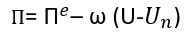 25
Phillips-käyrä
Edelleenkin puuttui jotain: sokit
Esim. öljykriisi 1973 tai Venäjän hyökkäys Ukrainaan 2022
Okunin laki: tuotantokuilu (”output gap”) ja poikkeama ”luonnollisesta työttömyysasteesta” suorassa relaatiossa
	U-Un = -0,5 (Y-Yp)
Kerroin -0,5 melko summittaista näppituntumaa, kahden prosenttiyksikön lisäys tuotannossa alentaa työttömyyttä yhdellä prosenttiyksiköllä
Jos rahapolitiikalla lisätään kysyntää, mitä tapahtuu?
Nimellinen bruttokansantuote nousee, mutta nouseeko tuotanto vai hintataso?
Jos firmat, AY-liike ym. ottavat tämän huomioon hinnoittelussaan ja palkkavaatimuksissaan täysimääräisesti => pelkkää inflaatiota?
Jos kukaan ei ota ainakaan täysimääräisesti huomioon missään hinnoittelussa => kysyntä lisää talouden ”kierroksia” ?
P annettu, PY kasvaa => koko kasvupaine purkautuu Y:hyn
26
Phillips-käyrä – rahapolitiikan taustoja
Kolme Phillips-käyrää
Kysyntää lisäämällä voidaan parantaa työllisyyttä vain, jos tulevaa inflaatiota ei osata ennustaa eikä siis oteta huomioon missään hinnoittelussa.
Inflaatio
Yleisö osaa ennustaa  inflaation tyydyttävästi
Yleisö ei osaa lainkaan ennustaa inflaatiota
Työttömyys
Yleisö ennustaa inflaation täydellisesti
27
Suomi 2000-2022
28
Suomi 2000-2022
29
Phillips-käyrä ja rahapolitiikka
Rahapolitiikka ei vaikuta tuotantoon ja työllisyyteen kuin lyhyellä aikavälillä
Jos kaikki osaavat ennustaa rahapolitiikan vaikutukset, päädytään pystysuoraan Phillips-käyrään ?
Ei edes lyhyen aikavälin vaikutusta, jos rahapolitiikka läpinäkyvää
Rationaaliset odotukset
Entä jos rahapolitiikan löysääminen voidaan tehdä ”sammutetuin lyhdyin”?
Ei voida havaita => ei oteta huomioon hinnoittelussa => nimellisen kysynnän lisäys lisää talouden aktiviteettia
Firma löi hintansa lukkoon, asiakkailla odotettua enemmän ostovoimaa => tuotantoa lisättävä, ellei haluta myydä ”ei-oota”. 
Annettu nimellinen BKT merkitsee suurempaa reaalista BKT:tä.
Tuotanto ja työllisyys funktioita rahapolitiikan yllätyskomponentista, ei odotetusta?
Johtopäätös: pitkäkestoisia kysyntävetoisia suhdanteita ei voi olla
Kun yllätys havaittu, sen vaikutus kumoutuu välittömästi
Ongelma teorian kannalta: pitkäkestoisia, kysyntälähtöisiltä vaikuttaneita suhdanteita on ollut – tai siltä ainakin vaikuttaa.
30
Mikä vaara uhkaa?
Politiikantekijöillä tavoitefunktio inflaatiosta ja BKT:stä
Tavoiteltu BKT suurempi kuin täystyöllisyystasapaino
Tässä: täystyöllisyys ei merkitse 0 % työttömyyttä, vaan NAIRU-työttömyyttä. (Non-accelerating inflation rate of unemployment)
Työttömyys erittäin vähäinen => työntekijöiden neuvotteluasema paranee => palkkavaatimuksiin pakko suostua => inflaatio kiihtyy
NAWRU
Ekspansio lyhyen aikavälin Phillips-käyrää pitkin kohti korkeampaa työllisyyttä => saadaan (hetkellisesti) korkeampi ”utiliteetti”
Hintataso sopeutuu => pakko lisätä ekspansiota, jolloin hintataso ja inflaatio sopeutuvat uudelleen…
31
Mikä vaara uhkaa?
Tasapaino BKT
Käyrien kulmakertoimilla eri etumerkki kuin edellä, koska nyt vaaka-akselilla tuotanto
Inflaatio
Tänne päädytään
Phillips käyrä toistuneiden ekspansioyritysten jälkeen
Julkisen vallan indifferenssikäyriä
Phillips-käyrä ensimmäisen ekspansioyrityksen jälkeen
Tähän pyritään
Alkuperäinen Phillips-käyrä
Tuotanto
32